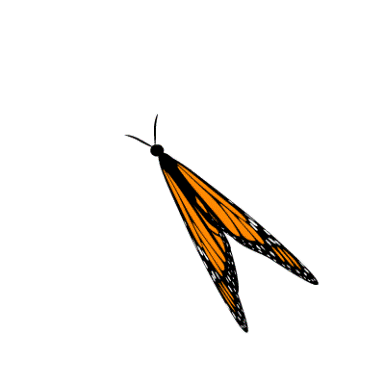 Welcome to all
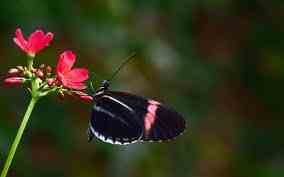 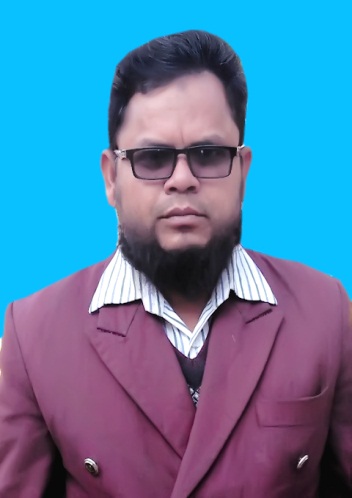 Md. Mominul Islam
Head Teacher
Ishanpur Govt. Primary  
School
Kaharol. Dinajpur
017977443
mominict9@gmail.com
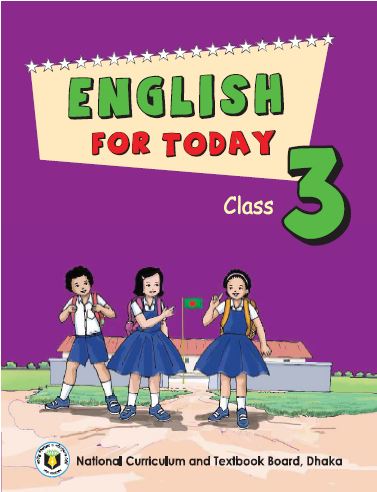 Class: three
Unit: 35  
Lesson: 1-3 
Time: 45 minutes
Learning Outcome
After finishing the lesson SS will be able to
Listening:
4.3.1 enjoy and understand simple stories.
Speaking:
3.1.1 ask and answer wh question
Reading:
 5.1.1 read simple paragraphs.
Look at the picture:
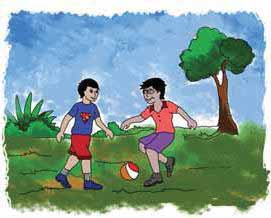 Today’s lesson:
My friend
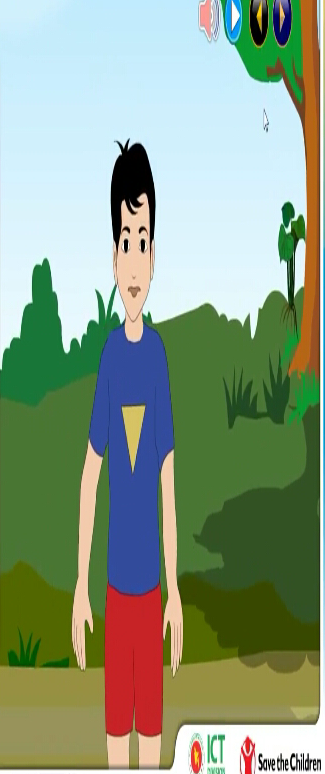 I’m Radif, I’m eight years old.
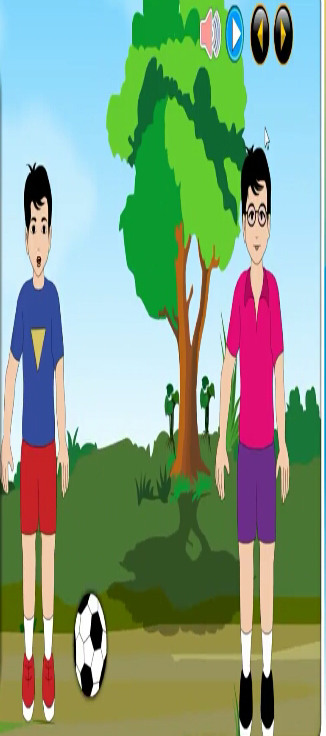 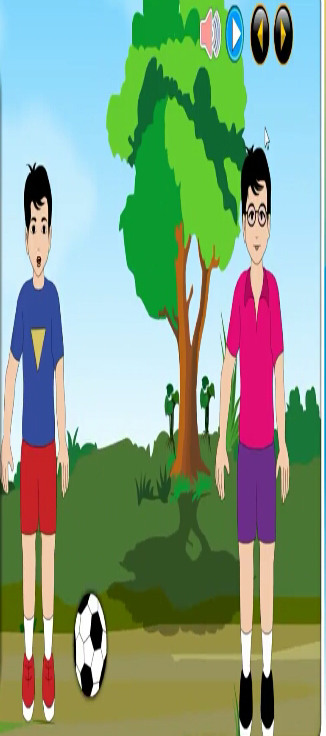 Anik is my best friend. He’s eight years old, too.
We go to Rajbari Primary School.
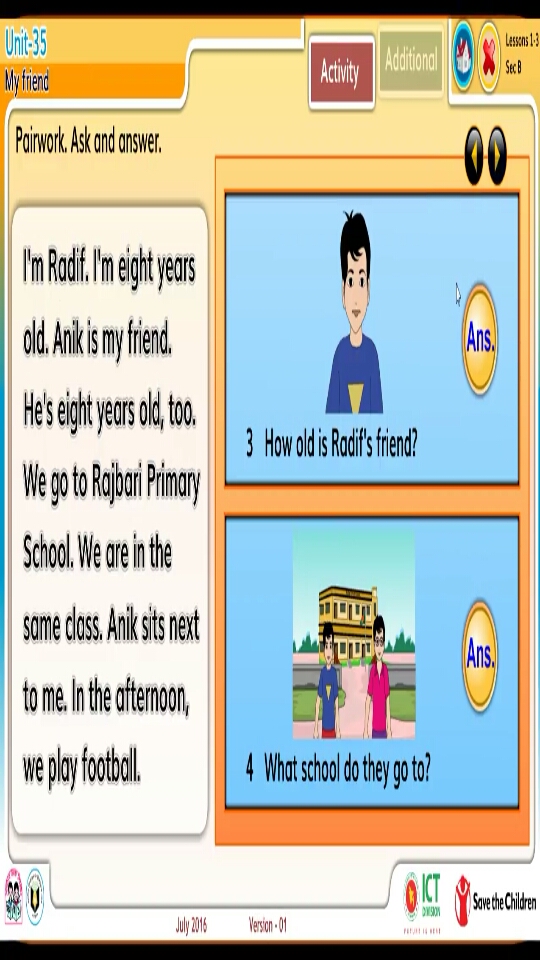 Anik sits next to me.
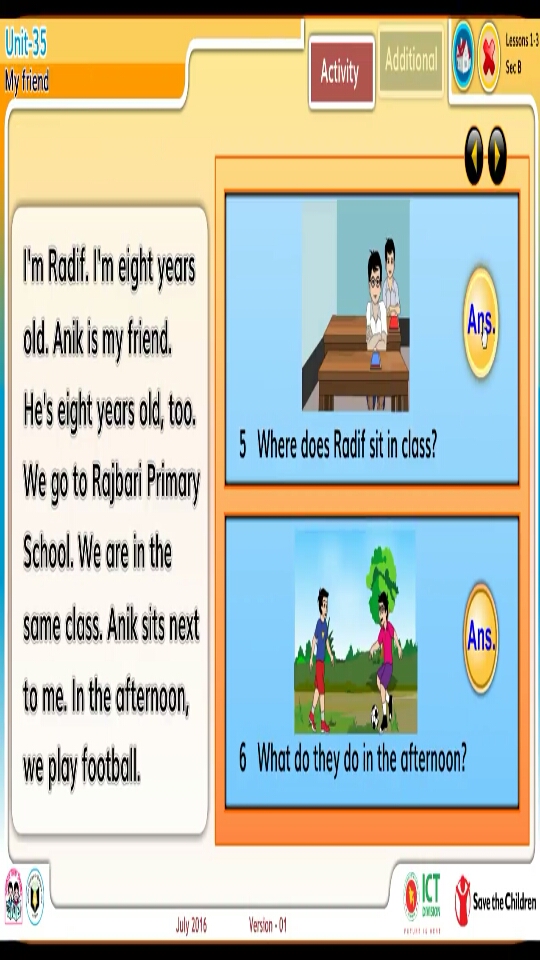 In the afternoon, we play football.
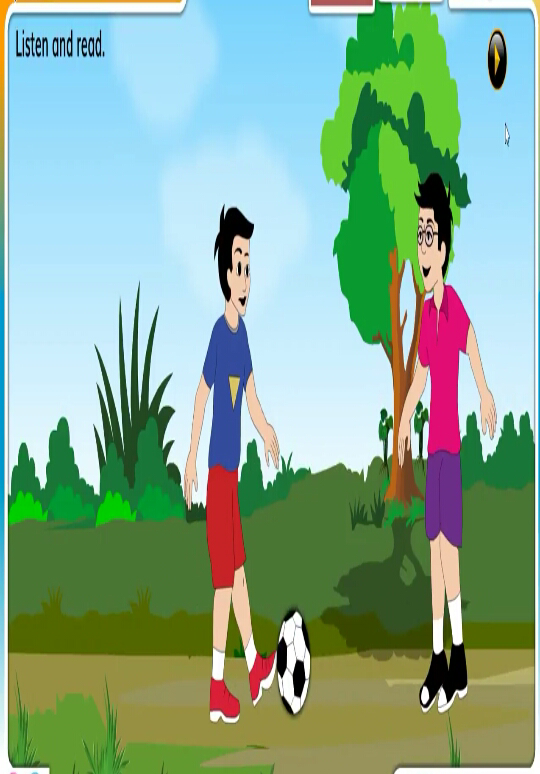 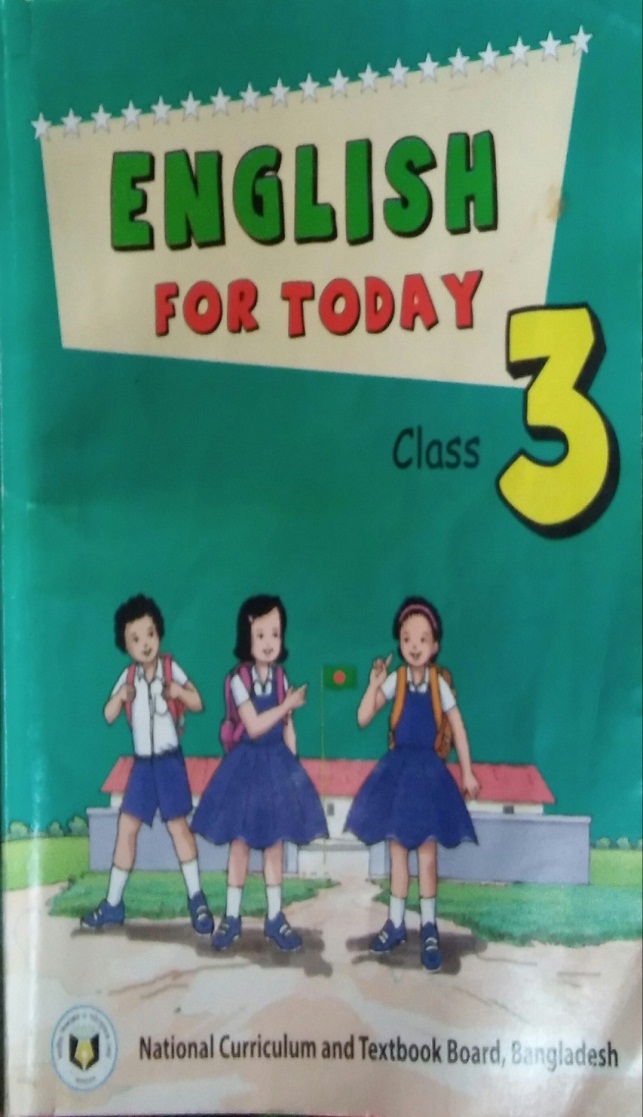 Open your English book at page 31.
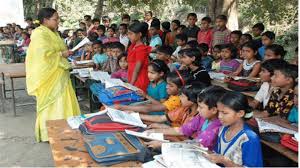 Teacher’s    
reading.
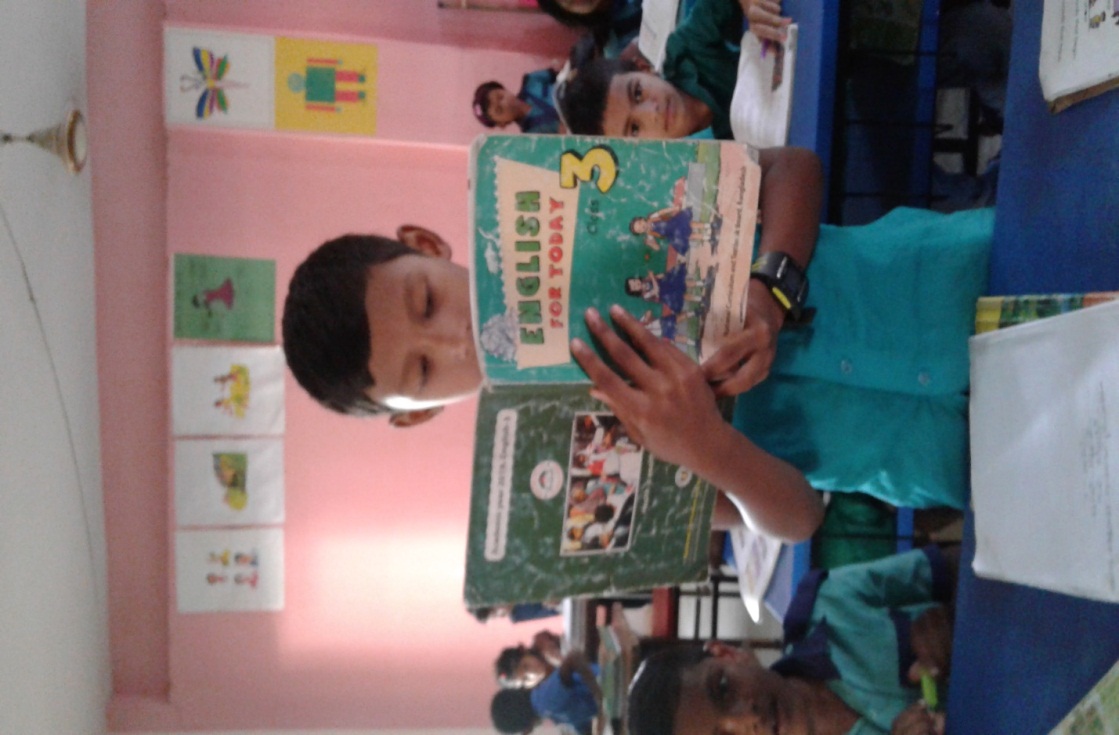 Student’s 
reading.
New words:
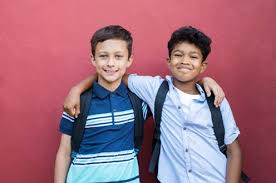 A person you 
know and like.
Friend
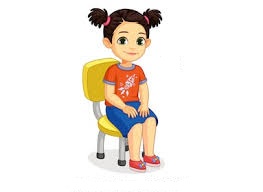 Sit
To take a seat.
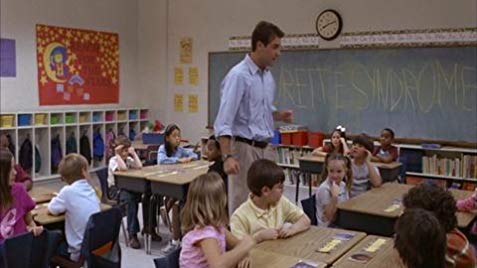 Those are taught together.
Class
To do thing 
for pleasure
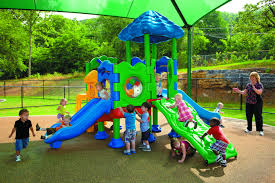 Play
Pair work.  Read and match the words in of the column ‘A’ with their meaning in column ‘B’.
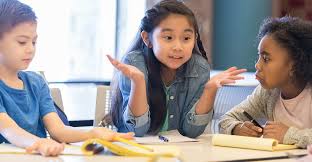 Group work. 
Read and answer the following question.
Who is Radif’s friend?
 How old is Radif?
Write about Radif and Anik?
 Where does Anik sit?
 How old is  Anik?
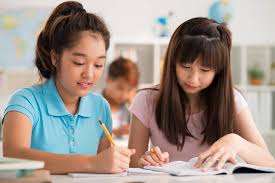 Pair work.  Read and fill in the blanks.

1. They go to ________ Primary school.
2.Anik sits  _______  to Radif.
3. They are in the _______  class.
Rajbari
next
same
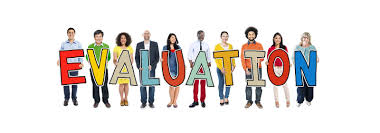 Rearrange the sentences.
Radif, am, i.
 a, student, am, i.
 am, eight, i, years, old.
 are, we, in, the, class, same. 
football, play, we.
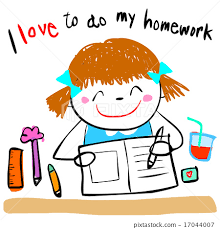 Write a five senteces 
about “My friend”.
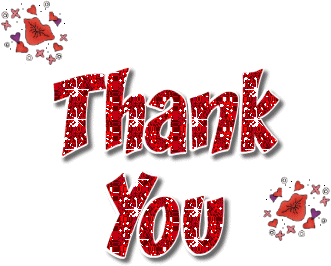